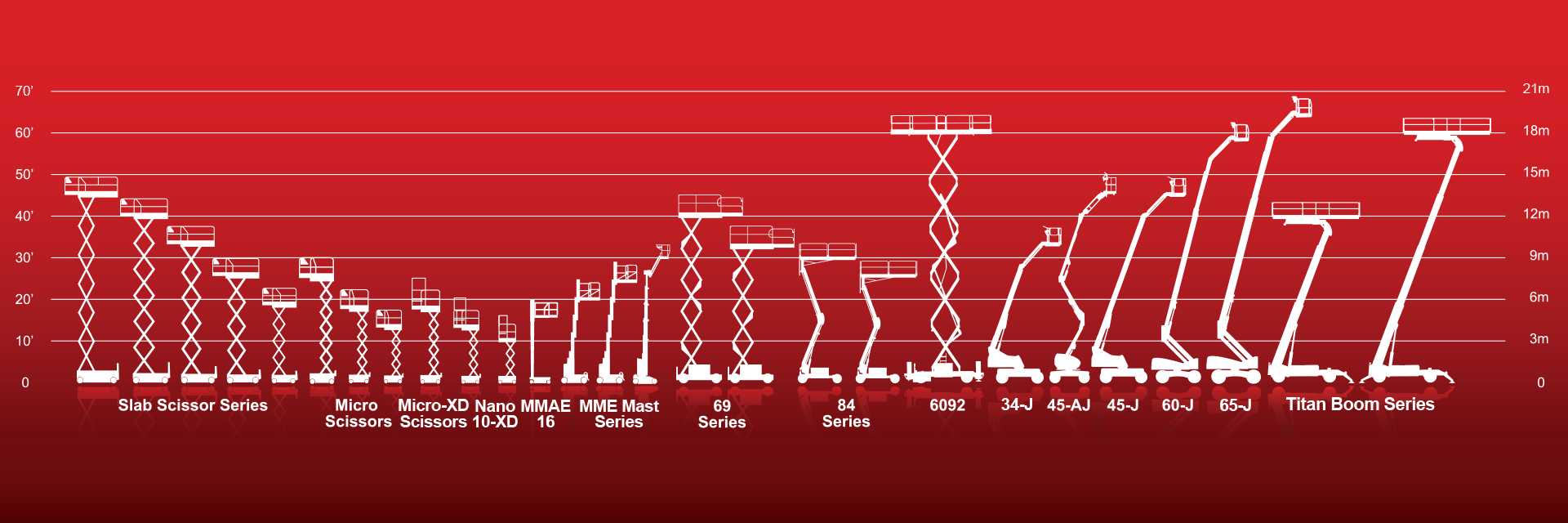 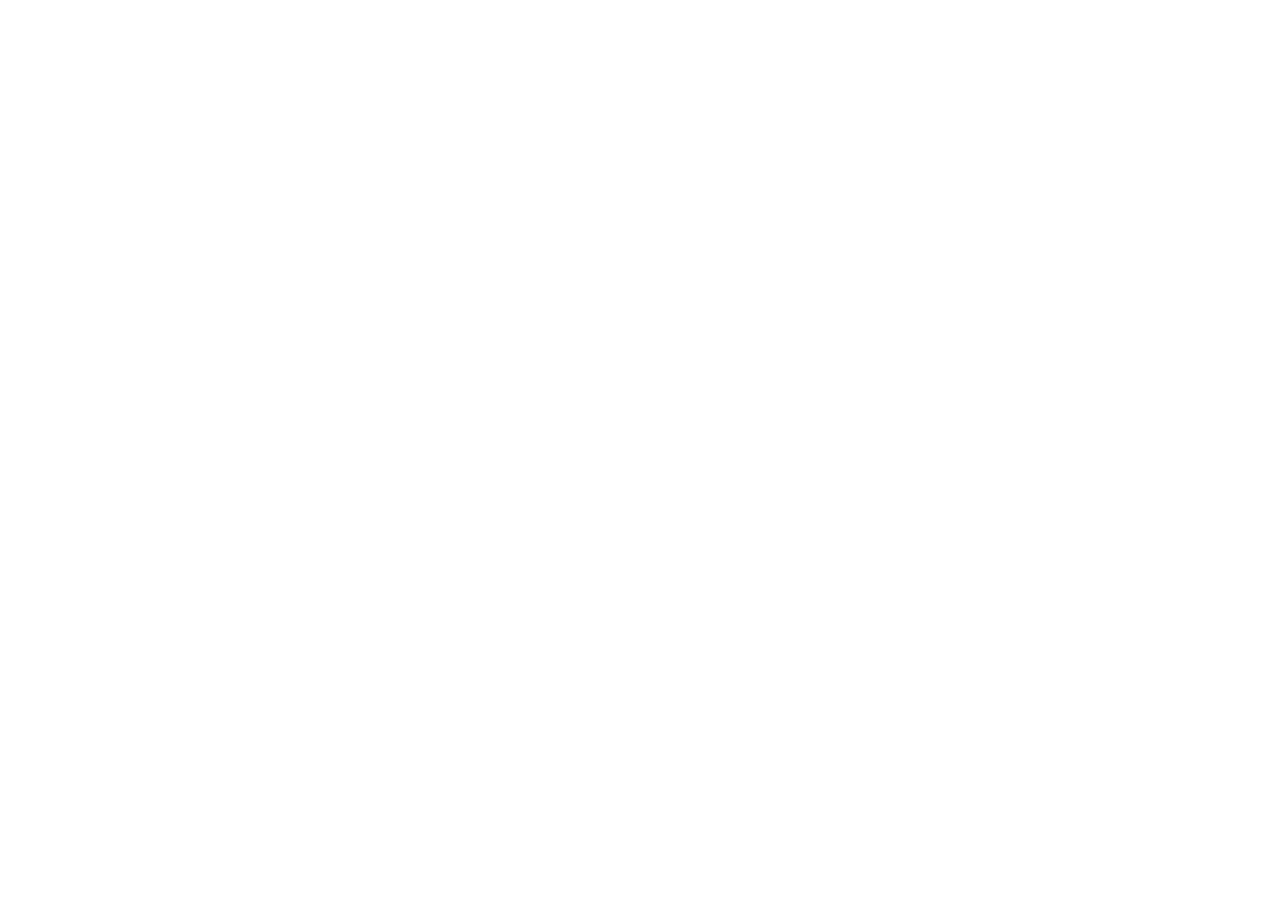 MEWP Familiarization:
MEC® DualReach™ 85-J Boom
47499
MME30-RJ Familiarization (ANSI A92.22 6.2.5)
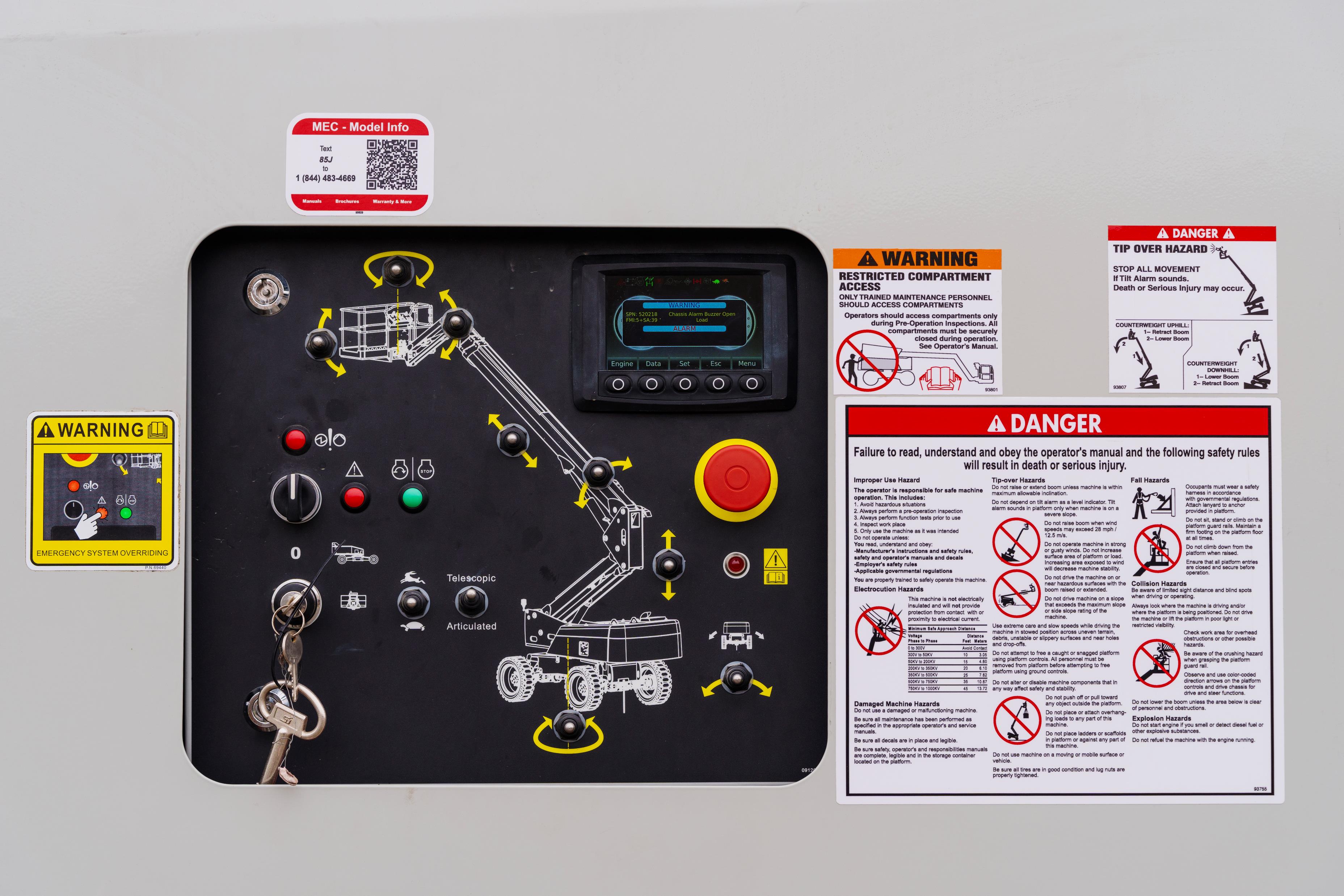 6.2.5.1 Prior to user’s authorization of an operator to use a specific model of MEWP, the user must ensure the operator is familiarized on the following, and as specified by the manufacturer.
Do not operate your MEWP until you have read and understood the Manufacturer’s Operator Manual, have performed the workplace inspection, pre-start inspection, routine maintenance, and have completed all the test operations detailed in the operating instructions section of your manual. 
Manual location is in manual enclosure on the inside of the front guardrail. 
Confirm that the required manual(s) as specified by the manufacturer are with the MEC DualReach 85-J Boom.
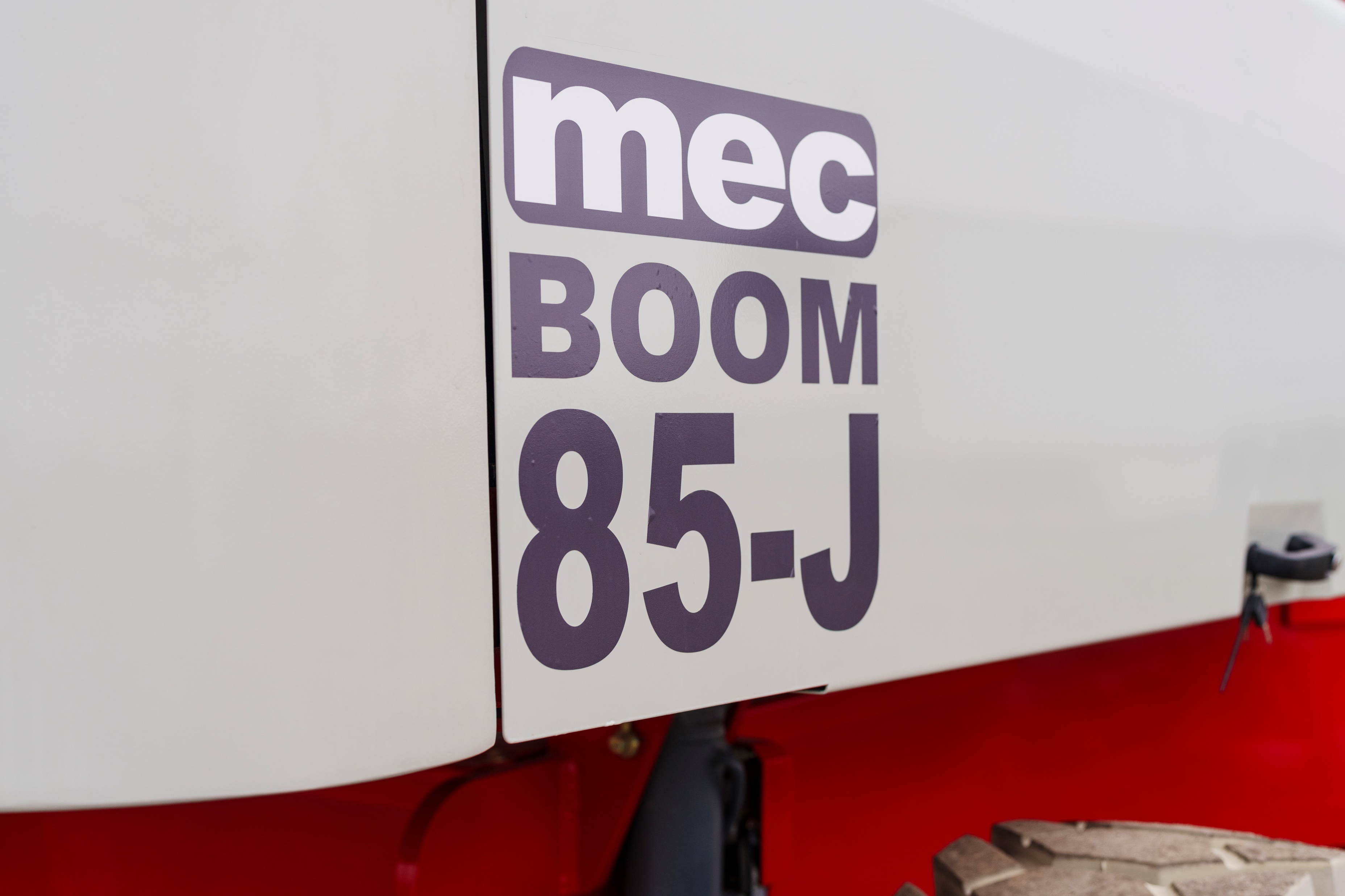 DualReach 85-J Boom Familiarization
Base Control Panel
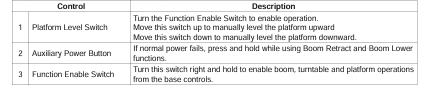 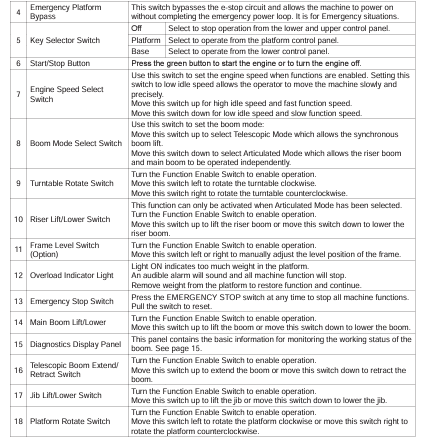 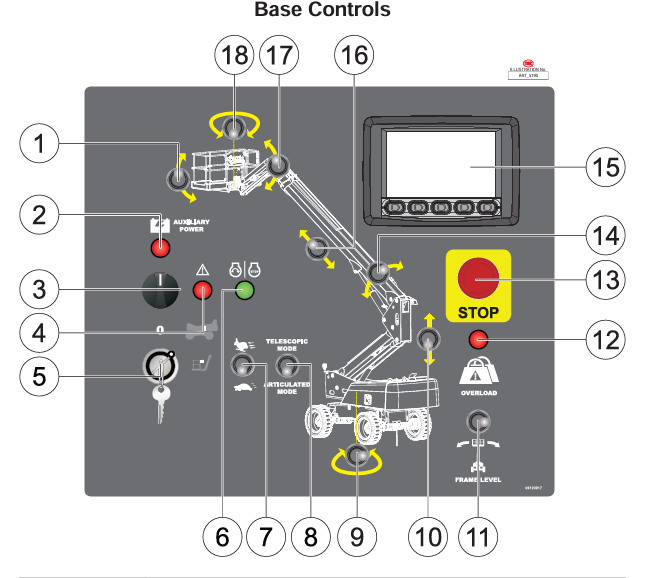 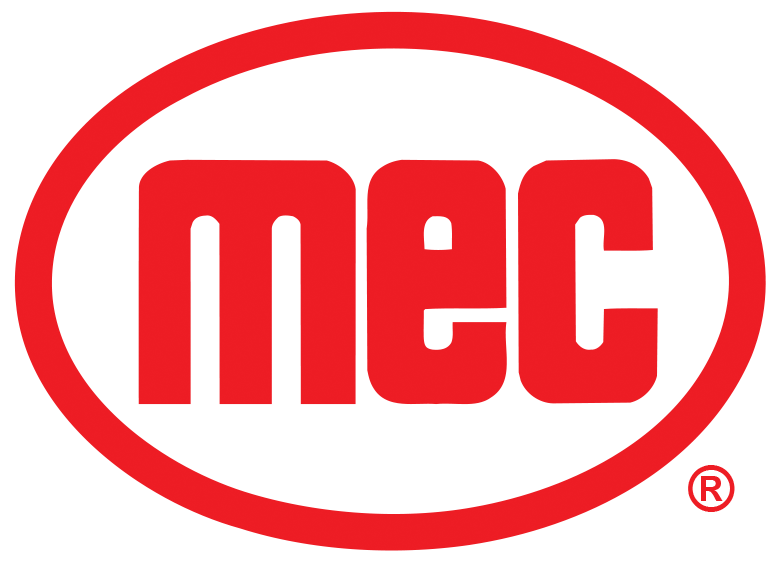 Purpose and function of controls
DualReach 85-J Boom Familiarization
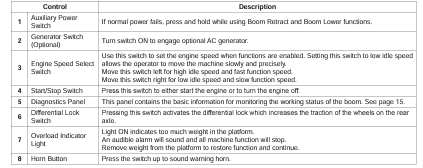 Upper Controls
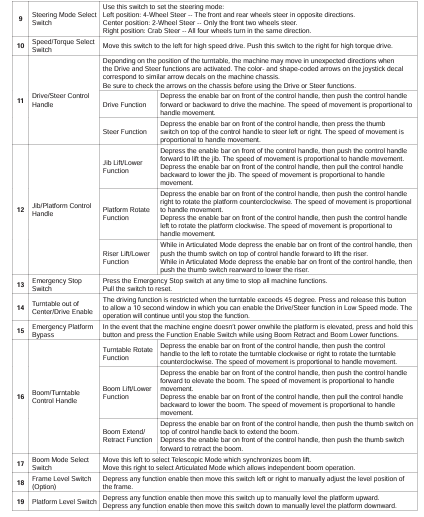 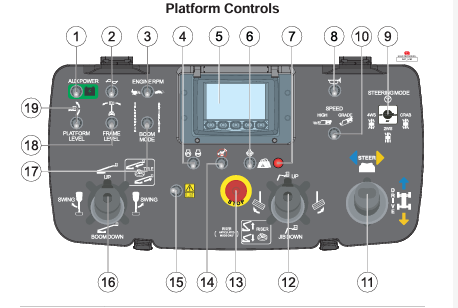 Purpose and function of controls
MME30-RJ Familiarization
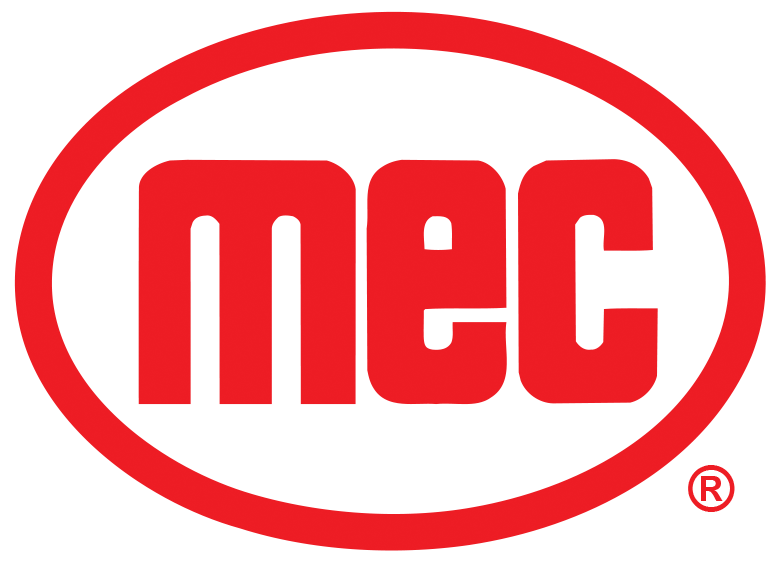 DualReach 85-J Boom Familiarization
Operating Characteristics
*See operator’s manual for specific options and feature characteristics.
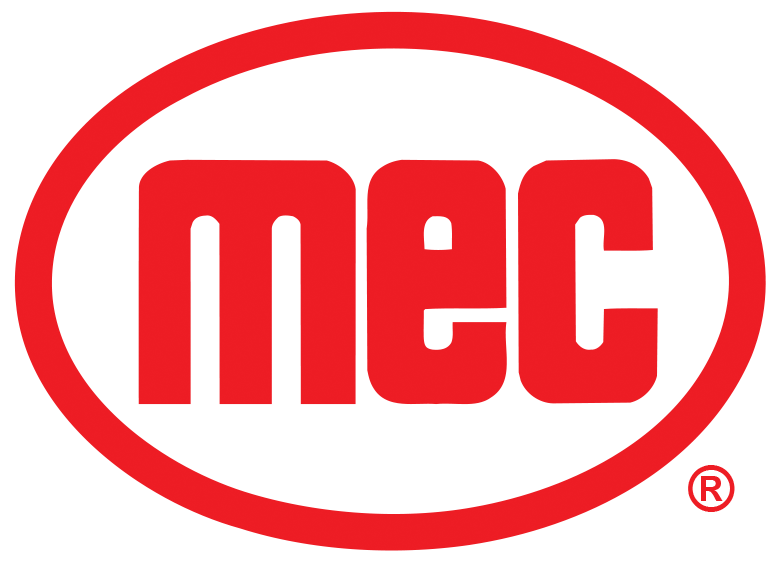 Features, Limitations and Devices
DualReach 85-J Boom Familiarization
For More Information
Contact your local Dealer, Rental Provider or MEC Aerial Work Platforms.
This information is provided as product familiarization as called for by ANSI A92.22. and CSA B 354. It  is not intended to take the place of information provided by the MEC Operators manual or instruction provided by your equipment supplier. Further, all operators are to be trained before operating this equipment. Please contact MEC Aerial Work Platforms if you require additional information.
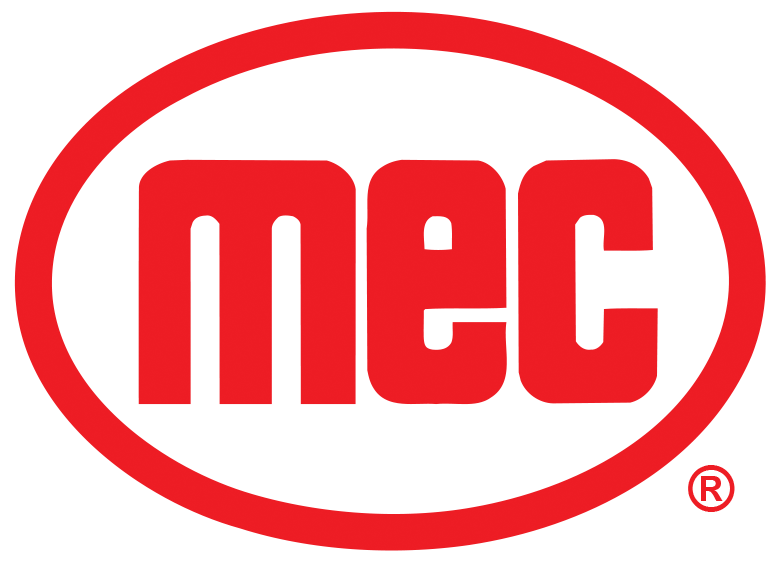 Contact Us
DualReach 85-J Boom Familiarization